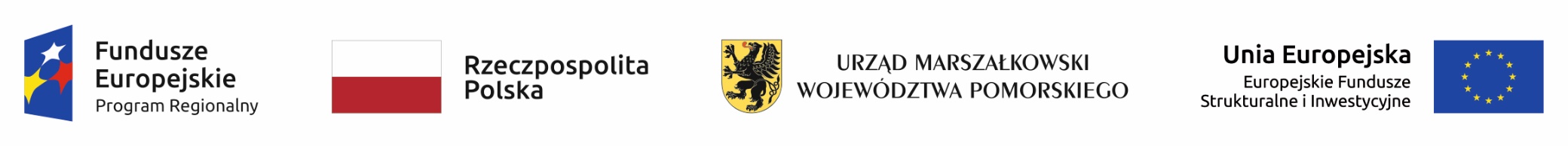 Organizacje pozarządowe w nowej perspektywie finansowej 2021-2027
Gdańsk, 18 czerwca 2019 r.
1
DLACZEGO JA?
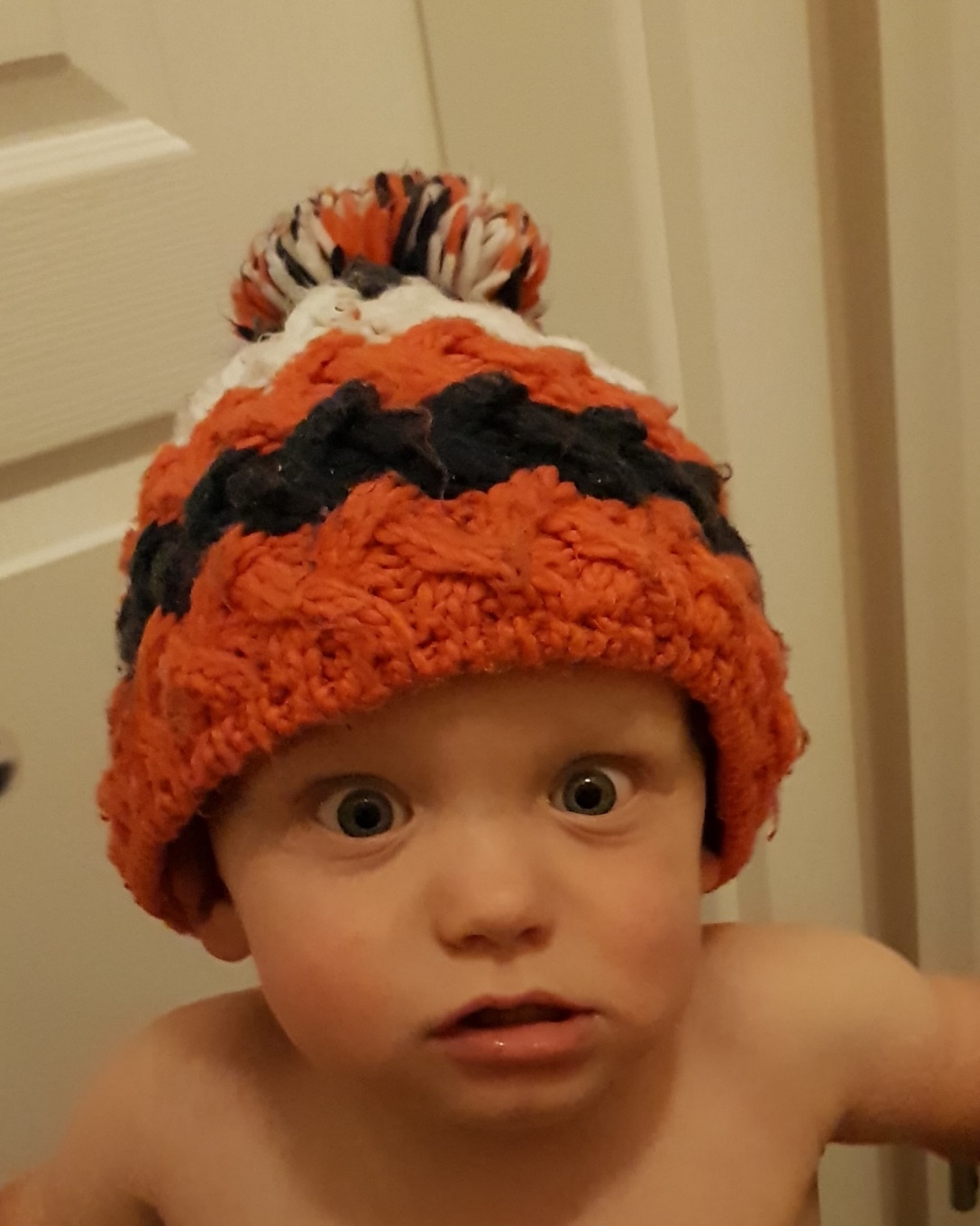 2
2,2 mld PLN
3
4
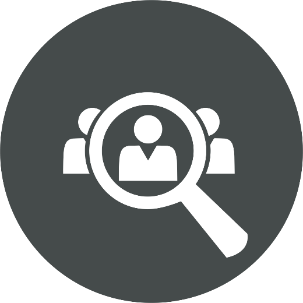 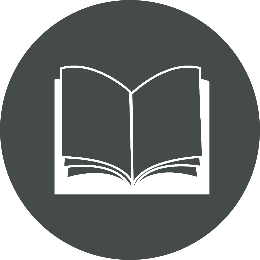 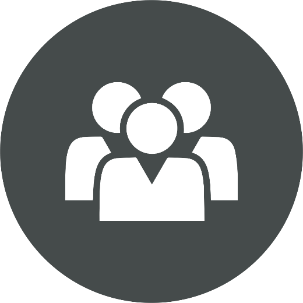 OP 3 Edukacja
274 umów
OP 5 Zatrudnienie
385 umów
OP 6 Integracja
206 umowy
Łącznie  - ponad 860 umów
wartość ogółem – 1,84 mld PLN
Forma prawna Beneficjenta Wiodącego
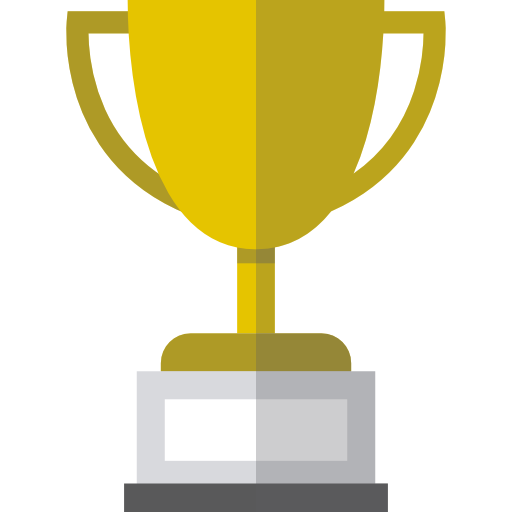 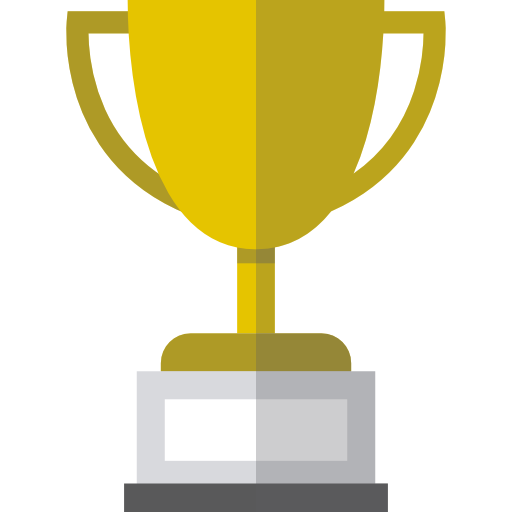 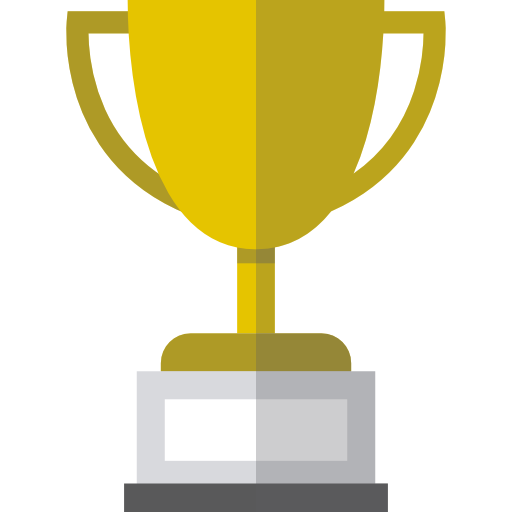 DODATKOWE 
ok. 135 000 000 PLN
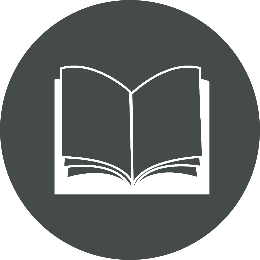 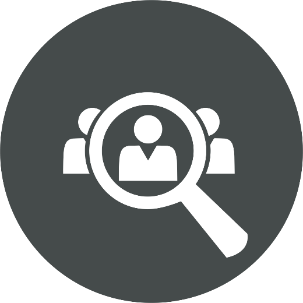 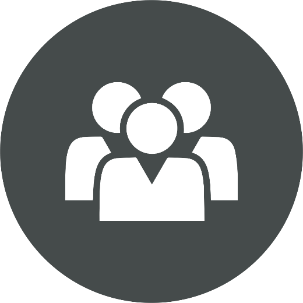 Edukacja
Zatrudnienie
Integracja
REGIONALNY PROGRAM OPERACYJNY WOJEWÓDZTWA POMORSKIEGO NA LATA 2014-2020
Co jeszcze w tym roku?
Kształcenie ustawiczne – ponad 10 milionów złotych
osób w wieku aktywności zawodowej, w szczególności pracowników sektora MŚP
Rozwój usług społecznych – ponad 100 milionów złotych
Tworzenie trwałych miejsc świadczenia usług społecznych stanowiących wparcie rodzin zagrożonych ubóstwem i wykluczeniem społecznym, jak również rozwój usług w zakresie wsparcia i aktywizacji społecznej osób niesamodzielnych, w tym osób z niepełnosprawnościami przewlekle chorych
8
[Speaker Notes: W lutym ogłosiliśmy konkurs w ramach Poddziałanie 5.2.2. Aktywizacja zawodowa, wspierający kompleksowe rozwiązania w zakresie aktywizacji zawodowej osób pozostających bez pracy oraz poprawę sytuacji zawodowej osób pracujących znajdujących się w najtrudniejszej sytuacji na rynku pracy. W zakończonym naborze złożono 61 wniosków na kwotę ponad 54 milionów złotych.
Celem Samorządu Województwa Pomorskiego jest w tym przypadku zwiększenie zatrudnienia i poprawa sytuacji zawodowej mieszkańców Pomorza, wzmocnienie regionalnego rynku pracy dzięki wzmacnianiu mobilności zawodowej oraz kompetencji i umiejętności zawodowych mieszkańców.
Z kolei w maju planujemy ogłosić konkurs w ramach Działanie 5.5. Kształcenie ustawiczne – obejmujący kursy i szkolenia dla osób, które w własnej inicjatywy chcą poprawić swoją sytuację na rynku pracy. Naszym celem jest zwiększenie, dzięki takim projektom, uczestnictwa mieszkańców Pomorza w kształceniu ustawicznym, upowszechnianie uczenia się przez całe życie. 
W ramach Poddziałanie 6.1.2. Aktywizacja społeczno-zawodowa w marcu ogłosiliśmy konkurs na kompleksowe i zindywidualizowane programy aktywizacji społeczno-zawodowej dla osób zagrożonych ubóstwem i wykluczeniem społecznym.
Projekty dofinansowane w tym konkursie pozwolą na aktywizację społeczno-zawodową osób zagrożonych ubóstwem i wykluczeniem społecznym, zmniejszenie skali i niwelowanie przyczyn ubóstwa w regionie poprzez zwiększenie szans na zatrudnienie osób znajdujących się w niekorzystnej sytuacji społecznej i zawodowej.
Jednym z największych konkursów – z uwagi na kwotę alokacji wynoszącą ponad 23 miliony EURO – będzie konkurs dla Poddziałania 6.2.2. Rozwój usług społecznych – planowany do ogłoszenia w sierpniu. Umożliwi tworzenie trwałych miejsc świadczenia usług społecznych stanowiących wparcie rodzin zagrożonych ubóstwem i wykluczeniem społecznym, jak również rozwój usług w zakresie wsparcia i aktywizacji społecznej osób niesamodzielnych, w tym osób z niepełnosprawnościami, przewlekle chorych.
Zamierzamy dzięki tym środkom zapewnić wsparcie rodzin poprzez rozwój form bezpośredniej pomocy takich jak: usługi opiekuńcze i specjalistyczne, asystent rodziny, konsultacje i poradnictwo specjalistyczne, terapia i mediacje, pomoc prawna, grupy wsparcia oraz tworzenie i funkcjonowanie placówek wsparcia dziennego dla dzieci i młodzieży. Celem tych działań jest wzmocnienie roli i funkcji rodziny, rozwijanie umiejętności opiekuńczo-wychowawczych, przeciwdziałanie umieszczaniu dzieci i osób starszych w placówkach.
Na koniec należy też wspomnieć, że z uwagi na fakt, iż Ministerstwo Inwestycji i Rozwoju pracuje obecnie nad zmianą Wytycznych w zakresie realizacji przedsięwzięć z udziałem środków EFS w obszarze rynku pracy na lata 2014-2020 na razie nie ogłoszony został jeszcze konkurs w ramach Działania 5.7. Nowe mikroprzedsiębiorstwa, poświęcony wspieraniu zakładania własnych przedsiębiorstw przez osoby bezrobotne. Czekamy na zakończenie przez Ministerstwo Inwestycji i Rozwoju ogólnokrajowych działań naprawczych dotyczących kwalifikowalności podatku VAT oraz uszczegółowienia zasad i trybu udzielania dotacji na rozpoczęcie działalności gospodarczej.]
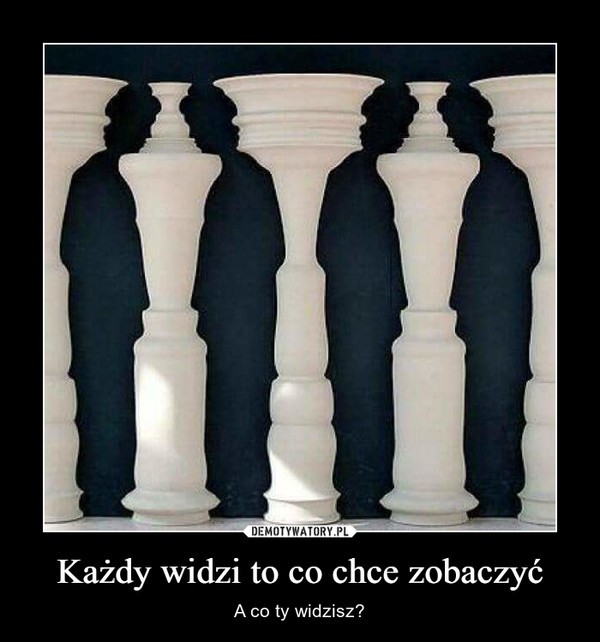 9
WSPÓŁPRACA Z BENEFICJENTAMI
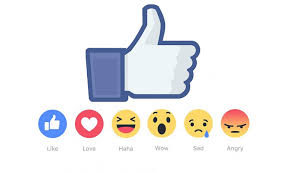 10
Możliwości wsparcia w kolejnej perspektywie finansowej UE
11
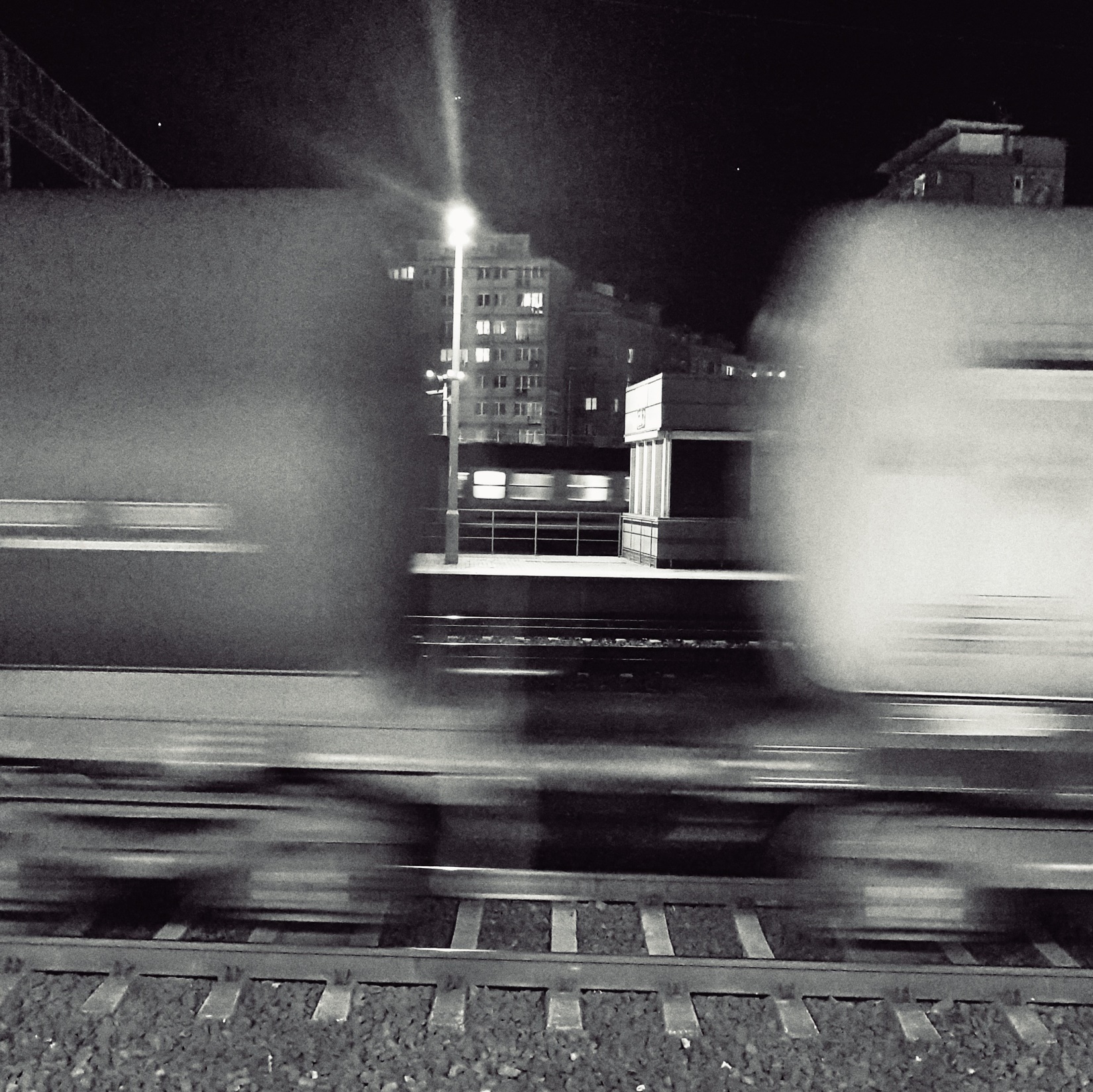 12
EFS+ - podstawy prawne i cele
EFS+ jako narzędzie UE służące zwiększaniu spójności społecznej (i gospodarczej), odpowiadaniu na wyzwania na rynku pracy i wyzwania społeczne oraz stymulowaniu zrównoważonego rozwoju gospodarczego poprzez inwestowanie w kapitał ludzki
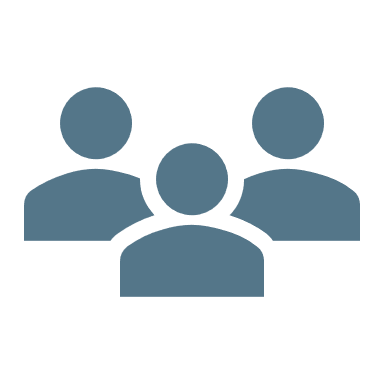 13
EFS+ - zakres wsparcia
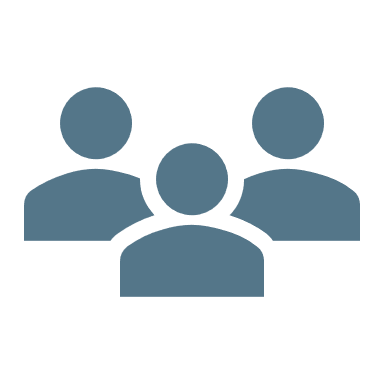 Zakres wsparcia EFS+ określony w formie 11 celów szczegółowych (dawne priorytety inwestycyjne) skupionych w trzech obszarach:
zatrudnienie, 
edukacja,
włączenie społeczne,
wynikających z zasad 
Europejskiego Filaru Praw Socjalnych
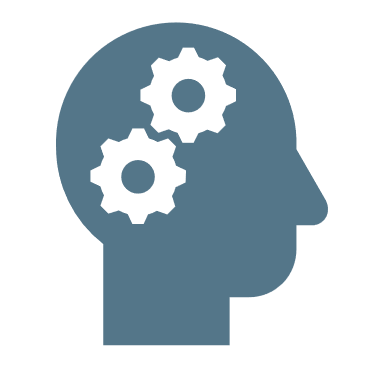 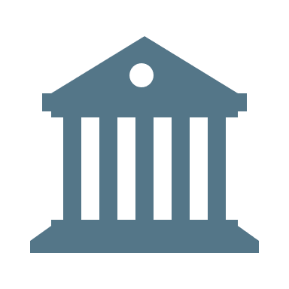 14
EFS+ - poziomy dofinansowania
70% dla regionów słabiej rozwiniętych (poniżej 75% średniej UE-27 PKB per capita)
 
55% dla regionów przejściowych (pomiędzy 75% a 100%) 
40% dla regionów lepiej rozwiniętych (pow. 100% średniej)
15
Przygotowanie projektów – warunki efektywnego wykorzystania środków EFS+
Warunki przygotowania do realizacji projektów EFS+ :

Odpowiednio wczesne przeprowadzenie analizy potrzeb, problemów i wyzwań w obszarach interwencji EFS+;

Zapewnienie wkładu własnego/potencjalnych środków na współfinansowanie projektów;

Możliwie szeroka realizacja działań i celów w formule partnerskiej (w szczególności międzysektorowej);

Zapewnienie kadr dedykowanych do realizacji projektów „miękkich”.
16
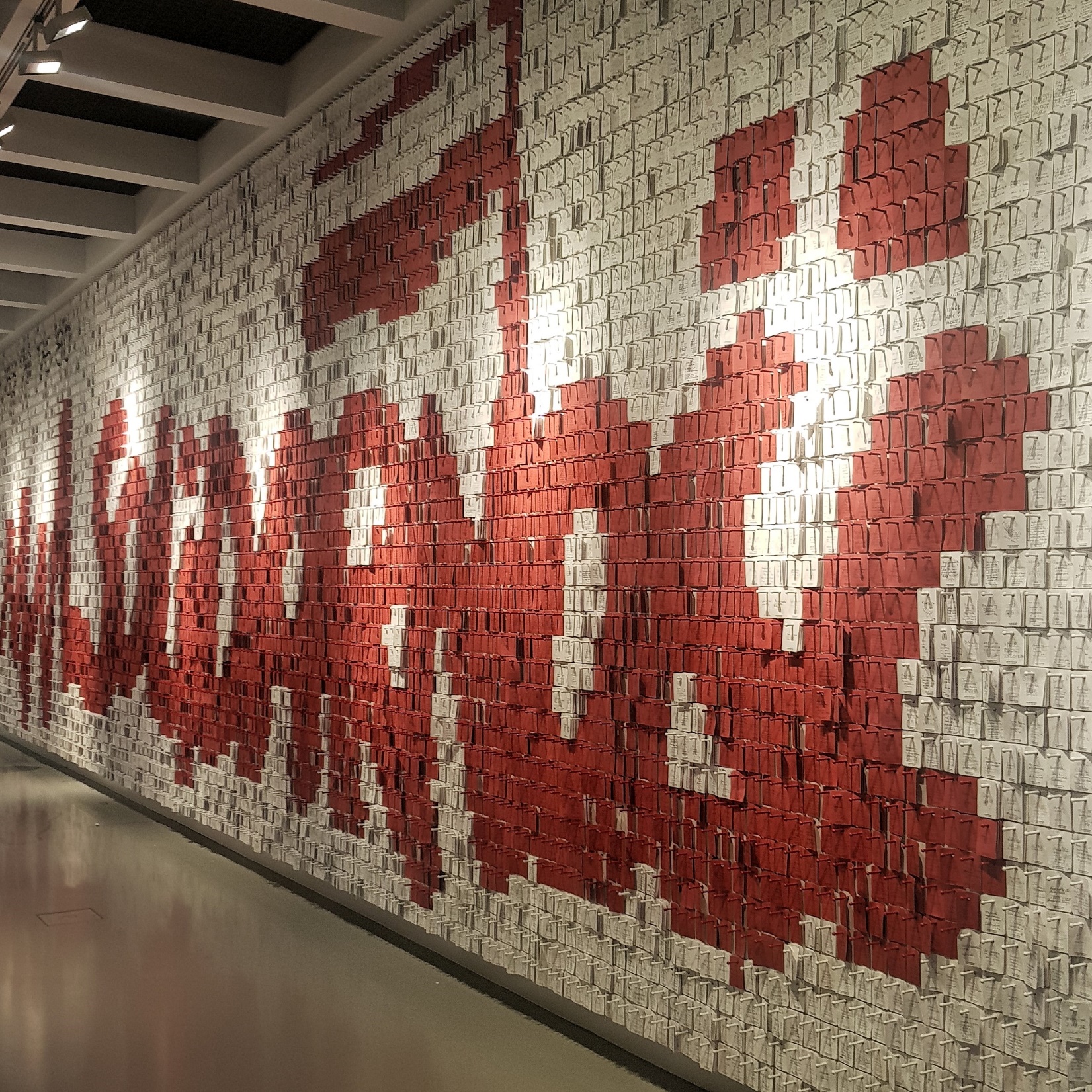 17
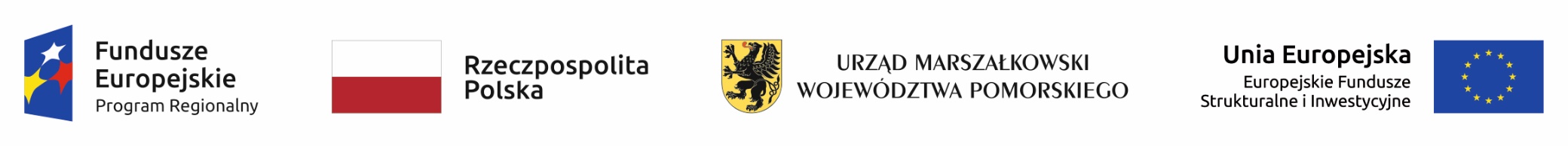 Dziękuję za uwagę.
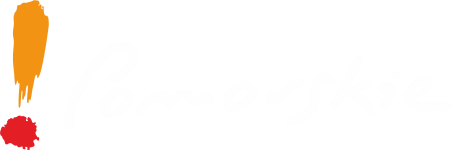 18